English lesson
“If only,..”
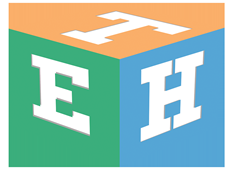 EnglishTutorHub
Tom does not have a laptop. He borrows from his friend if he has presentation in class .
Tom says or thinks: “If only I had a laptop.”
“If only” + past tense to express a wish in the present.
Meaning:
I would like to have a laptop. (in the present)
I wish I had a laptop. (in the present)
In this lesson, you will learn how to use “if only” in the present, past and future.
“if only” in the present
Form: “if only” + subject + past simple
Meaning: A wish for the present.
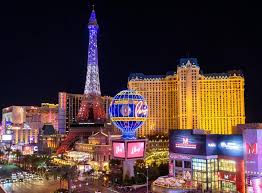 Dan lives in Las Vegas. His parents live in New York.
Dan: If only I lived in New York.
Roger would like to buy a motorcycle but he has no money.
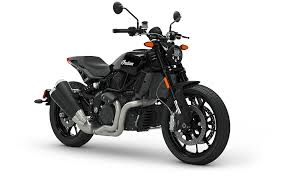 Roger: If only I had a stable job.
“If only” in the present - More examples
Form: “if only” + subject + past continuous
Meaning: A wish for the present.
Jerry is upset because his wallet is missing.
Jerry: If only it wasn’t missing.
If only it weren’t missing. (subjunctive)
Dave would like to get on his bicycle but it isn’t working.
Dave: If only my bicycle was working.
If only my bicycle were working. (subjunctive)
“if only” in the future
Form: “if only” + subject + would + base form of verb
Meaning: A wish for the future.
Tim needs an extra job.
Tim: If only I would get an extra job.
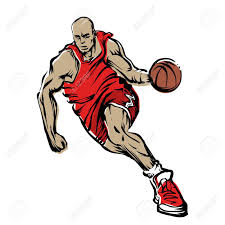 John likes basketball very much.
John: If only I would become a professional basketball player.
“if only” in the future – another example
Form: “if only” + subject + would + base form of verb
Meaning: A wish for the future.
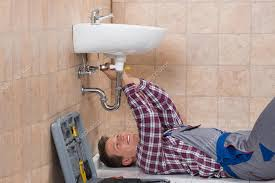 Tom is fixing the sink and is becoming tired.
Tom: If only someone would help me.
_____________________________________________________________
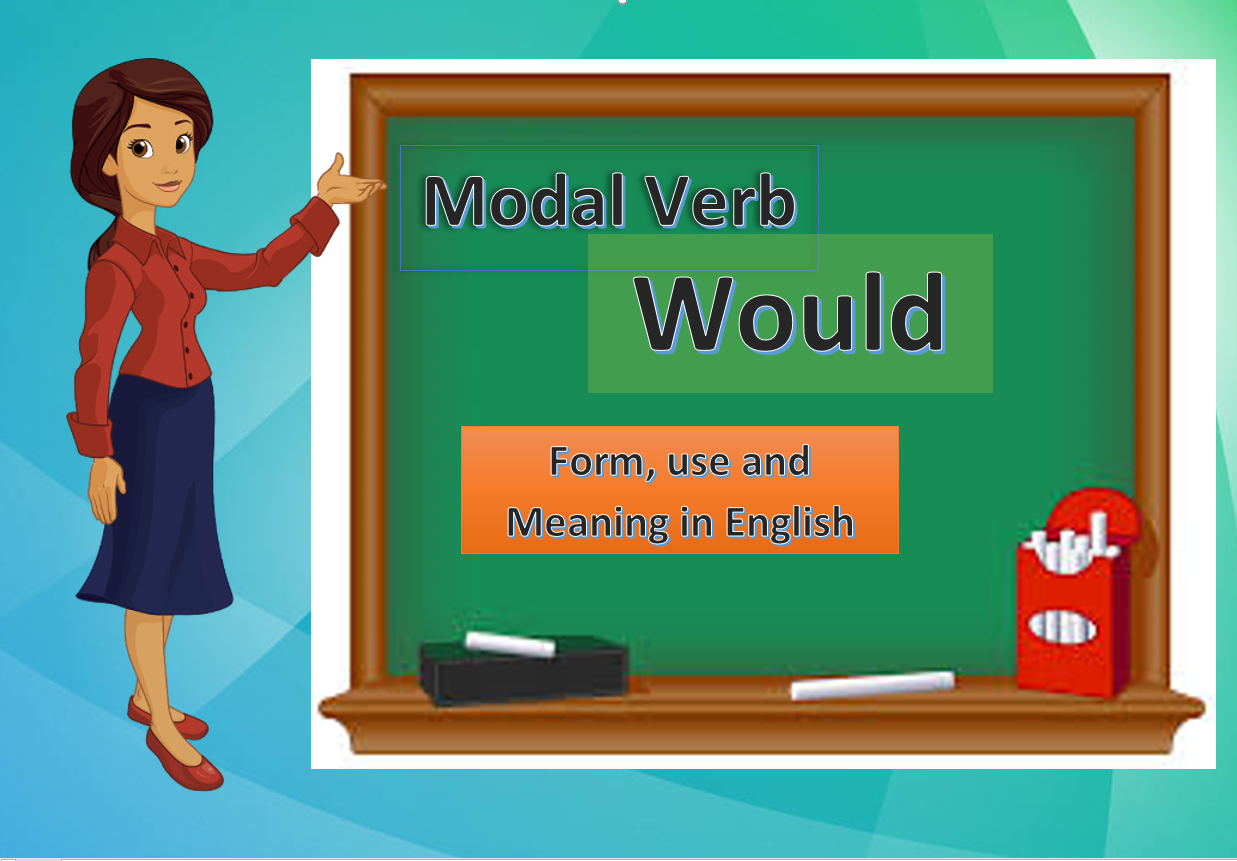 Video explaining other uses of “would”.
“if only” in the past
Form: “if only” + subject + past perfect
Meaning: A wish to change something from the past
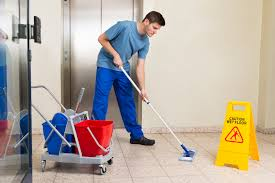 Phil hates his job as a janitor.
Phil: If only I had studied harder in school.
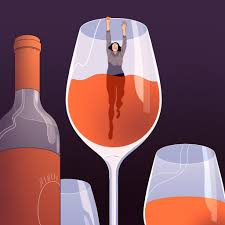 James has a terrible stomach upset.
James: If only I hadn’t drunk too much wine.
Here is my wish for the future:
If only you would share this video.
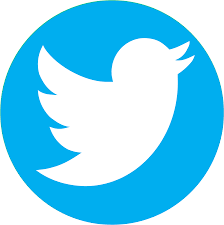 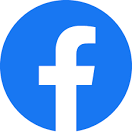 Visit englsihtutorhub.com
Please subscribe, Share and Like!..
Thank you!..
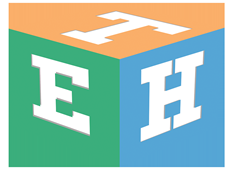